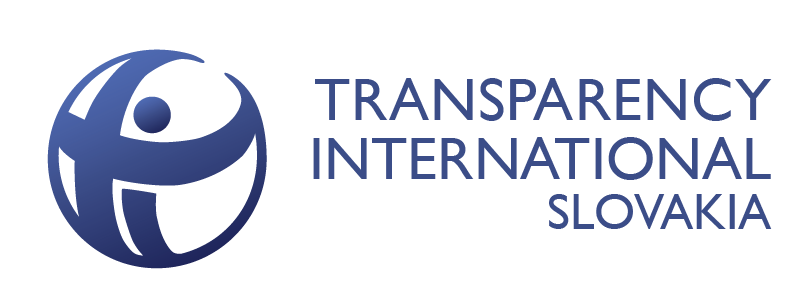 Je spolupráca zdravotníkov a farmaceutických spoločností transparentná?
Zuzana Dančíková
Bratislava, 25.6.2015
TIS: Monitoring transparentnosti v sektore zdravotníctva
Od 2012
Rozpočet cca 30 tisíc/ rok
www.transparency.sk
Hlavné témy: 
verejné obstarávanie v zdravotníctve
transparentnosť nemocníc
konflikty záujmov
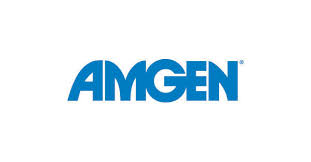 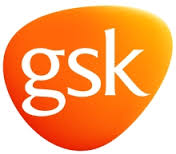 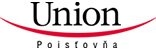 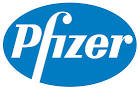 133 starostov v konflikte záujmov
Starostom zákon o konflikte záujmov zakazuje podnikať vo funkcii štatutára súkromnej firmy
Analýza TIS (2014): Zákon porušilo 133 starostov (5 %)
Takéto obce dosahovali vyššie dlhy a mali horšie finančné zdravie
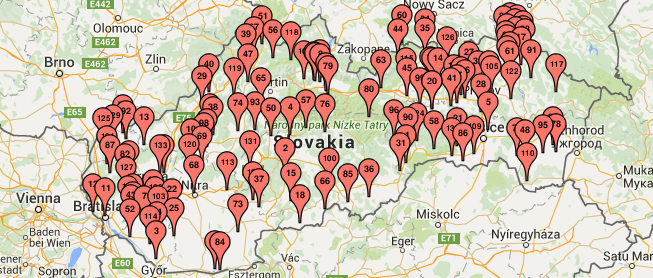 Zdroj: Transparency International Slovensko
Čo znamená konflikt záujmov?
Konflikt záujmov neznamená automaticky problém.
Konflikt predstavuje riziko problému.
Situácia, kedy sú jednotlivec alebo organizácia, pre ktorú jednotlivec pracuje, konfrontovaní voľbou medzi nárokmi vyplývajúcimi z profesie a ich osobným záujmom (Transparency International)
Okolnosti, ktoré vytvárajú riziko, že profesionálny úsudok alebo činnosť, ktoré sú primárnym záujmom, budú nepatrične ovplyvnené sekundárnym záujmom (Institute of Medicine)
Konflikt záujmov a farmaceutický priemysel
„Od aspoň 2003 do 2004, Pfizer Česká republika, cez svojich zamestnancov a agentov, poskytovala podporu pre medzinárodné cestovanie a rekreačné príležitosti lekárom zamestnaným českou vládou s cieľom ovplyvňovať týchto vládnych predstaviteľov aby predpisovali produkty Pfizer.“

Pfizer americkým úradom v rámci urovnania zaplatil 60 miliónov dolárov
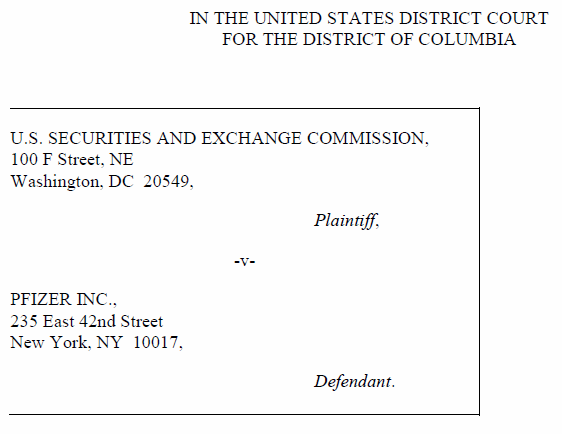 Zdroj: SECI
Konflikt záujmov a farmaceutický priemysel II.
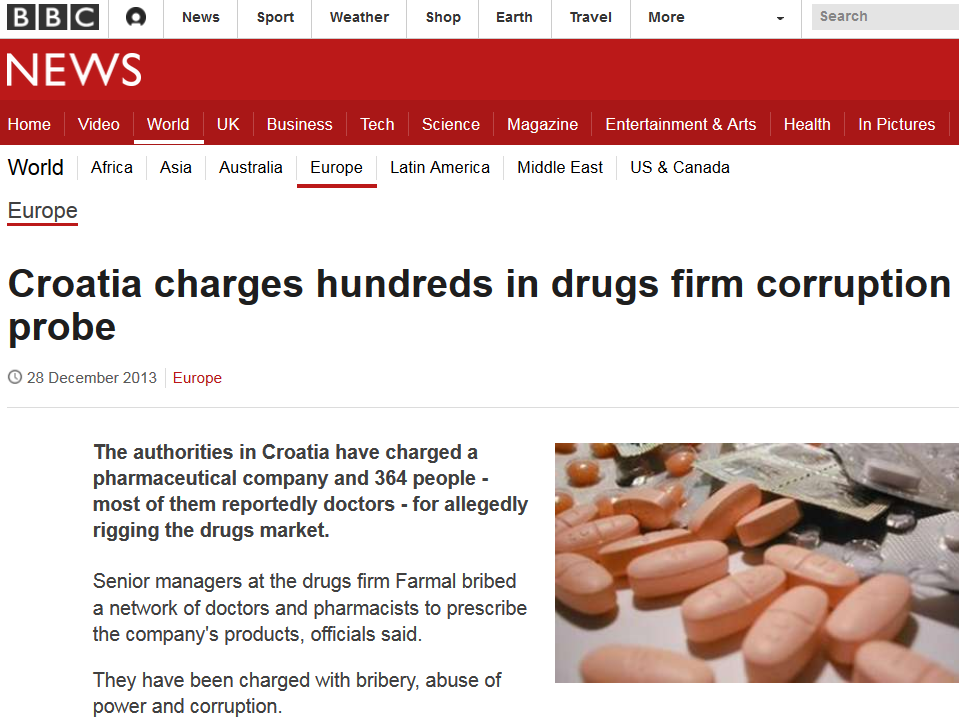 Zdroj: BBCI
Riešenie? Viac transparentnosti
USA: Physician Payments Sunshine Act (2010)
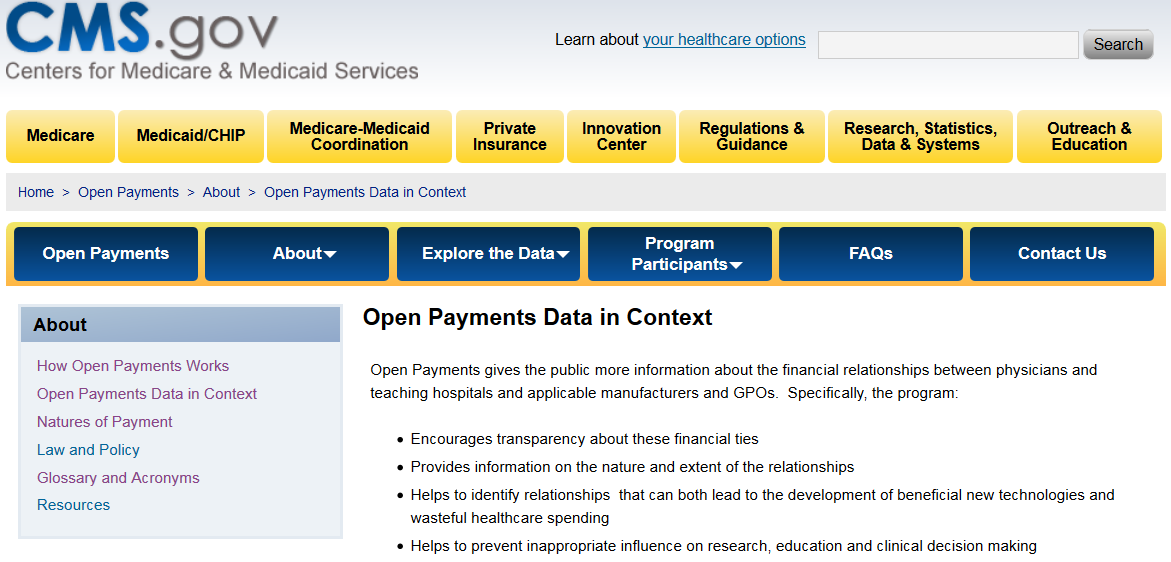 Ďalšie krajiny: Holandsko, Francúzsko, pripravuje sa Bulharsko
Na čo je dobrá väčšia transparentnosť
Lepší obraz lekárov a farmaceutických spoločností – väčšia dôvera
Obmedzenie priestoru pre neetické konanie
Lepšie informovaní pacienti, lepšia zdravotná starostlivosť
„Odporúčame pacientom, aby o týchto vzťahoch diskutovali so svojimi poskytovateľmi “

Centers for Medicare & Medicaid Services
Dôležité informácie
Individuálne informácie o spolupráci
Meno zdravotníckeho pracovníka
Špecializácia
Názov pracoviska
Miesto pracoviska
Charakter spolupráce
Klinické skúšanie, klinické neintervenčné skúšanie, prieskum trhu, odborné prednášky, odborné konzultácie, účastnícke a registračné poplatky za účasť na odborných podujatiach, cestovné náklady, náklady na ubytovanie, náklady na stravu, iné
 Výška finančného alebo nefinančného plnenia
Názov farmaceutickej spoločnosti
Informácie o spolupráci firiem a zdravotníkov na Slovensku
Prečo to nefunguje?
Agregátne výdavky na propagáciu, marketing a nepeňažné plnenia – neadresné informácie
Účasť na odborných podujatiach – informácie v tisíckach dokumentov, nemožnosť vyhľadávať, často nečitateľné
Klinické štúdie – chýbajú   informácie o finančnom plnení
Príjmy zdravotníkov – zdravotníci príjmy nehlásia
Informácie: NEÚPLNÉ, ROZTRÚSENÉ, NEDOSTUPNÉ PRE PACIENTA
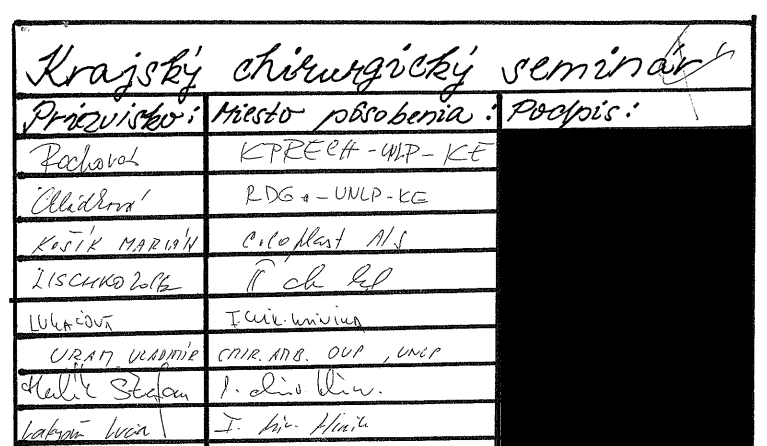 Zdroj: NCZI
Prečo to nefunguje?
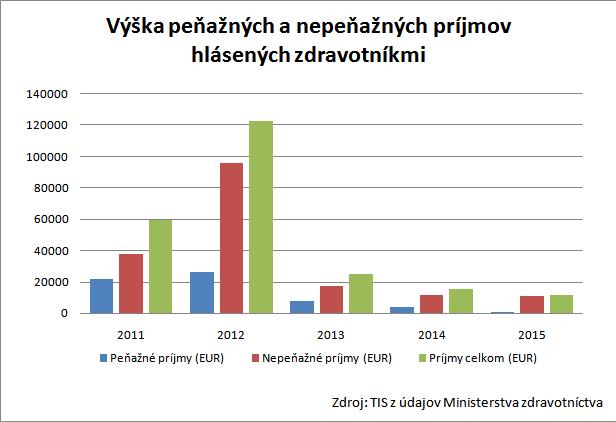 ČO SA MÁ MENIŤ
Ministerstvo pripravuje novelizáciu legislatívy
Firmy budú hlásiť informácie o finančných a nefinančných plneniach zdravotníkom, vrátane plnení prostredníctvom tretích osôb
Všetky informácie budú zverejnené na jednom mieste, dostupné pre pacientov
Firmám budú hroziť sankcie ak nahlásia nesprávne alebo neúplne informácie
Zásadná je komunikácia o zverejnených informáciách s pacientmi/ verejnosťou – čo zverejnené informácie znamenajú a čo neznamenajú.
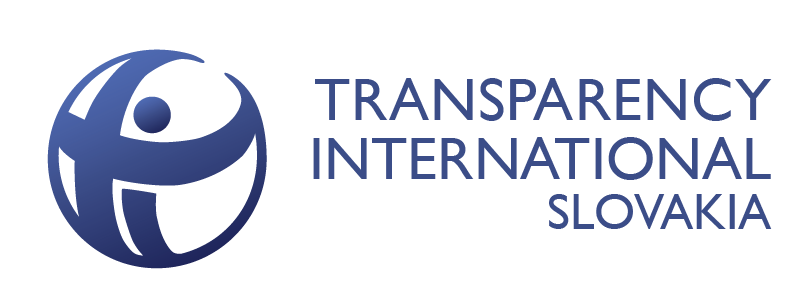 www.transparency.sk
www.facebook.com/transparencysk
www.transparency.blog.sme.sk/
© 2015 Transparency International Slovensko